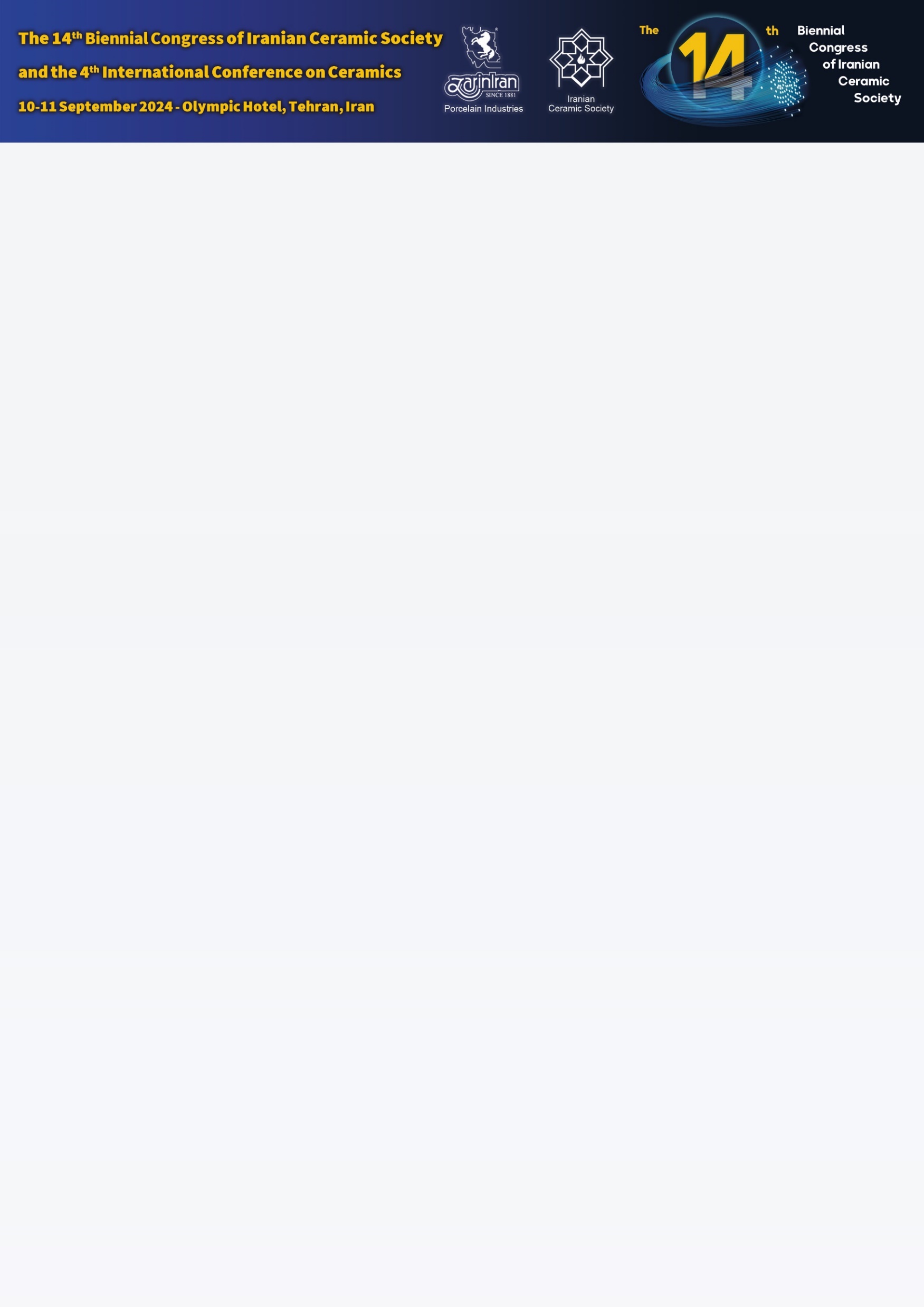 Title (Times New Roman, 10 pt)
First Author1*, Second Author2, … (Times New Roman, 8 pt)
1 Affiliation and Short Address (Times New Roman, 8 pt)
2 Affiliation and Short Address (Times New Roman, 8 pt)
corresponding author email address: (Times New Roman, 8 pt)
Abstract
Type in this field. (Times New Roman, 8 pt)
Conclusion
Introduction
Results & Discussion
Type in this field. (Times New Roman, 8 pt)
Type in this field. (Times New Roman, 8 pt)
Type in this field. (Times New Roman, 8 pt)
References
Experimental
Type in this field. (Times New Roman, 8 pt)
Type in this field. (Times New Roman, 8 pt)